Medical Device Survey 2018Data from all 23 members (end 2018)
Team-NB-MD-Survey-2018
1
Medical Device Survey 2018
Valid certificates issued end of 2018
Team-NB-MD-Survey-2018
2
Medical Device Survey 2018
Valid CE certificates issued from 2010 to 2018
Team-NB-MD-Survey-2018
3
Medical Device Survey 2018
Distribution between different directives
Team-NB-MD-Survey-2018
4
Medical Device Survey 2018
Distribution between different conformity assessment modules under AIMDD
Team-NB-MD-Survey-2018
5
Medical Device Survey 2018
Distribution between different conformity assessment modules under MDD
Team-NB-MD-Survey-2018
6
Medical Device Survey 2018
Distribution between different conformity assessment modules under IVDD
Team-NB-MD-Survey-2018
7
Medical Device Survey 2018
New certificates issued in 2018
Team-NB-MD-Survey-2018
8
Medical Device Survey 2018
New CE certificates issued from 2010 to 2018
Team-NB-MD-Survey-2018
9
Medical Device Survey 2018
Distribution between different directives in 2018
Team-NB-MD-Survey-2018
10
Medical Device Survey 2018
Distribution between different conformity assessment modules under AIMDD  in 2018
Team-NB-MD-Survey-2018
11
Medical Device Survey 2018
Distribution between different conformity assessment modules under MDD  in 2018
Team-NB-MD-Survey-2018
12
Medical Device Survey 2018
Distribution between different conformity assessment modules under IVDD  in 2018
Team-NB-MD-Survey-2018
13
Medical Device Survey 2018
Valid certificates against ISO 13485
Team-NB-MD-Survey-2018
14
Medical Device Survey 2018
Valid certificates against ISO 13485:
                  2010 – 12 – 13 – 14 – 15 – 16 – 17 – 2018
Team-NB-MD-Survey-2018
15
Medical Device Survey 2018
Number of certificates withdrawn in 2018
Team-NB-MD-Survey-2018
16
Medical Device Survey 2018
Number of certificates withdrawn 
           in 2010 – 12 – 13 – 14 – 15 – 16 – 17 – 2018
Team-NB-MD-Survey-2018
17
Medical Device Survey 2018
Certification holders
Team-NB-MD-Survey-2018
18
Medical Device Survey 2018
Staff in 2018 (full time equivalent in MD sector)
Team-NB-MD-Survey-2018
19
Medical Device Survey 2018
Staff (Average Full Time Equivalent in MD sector):
    2010 – 12 – 13 – 14 – 15 – 16 – 17 – 2018
Team-NB-MD-Survey-2018
20
Medical Device Survey 2018
Total personnel capacity in 2018 (by NBs size)
Team-NB-MD-Survey-2018
21
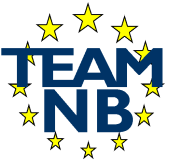 Members
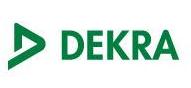 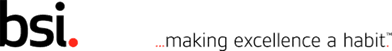 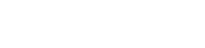 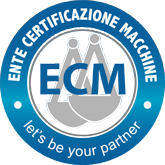 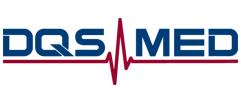 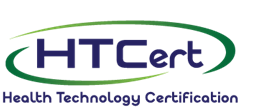 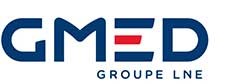 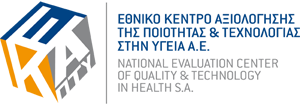 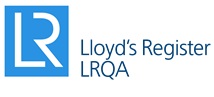 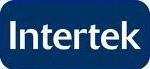 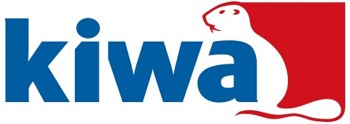 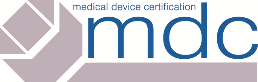 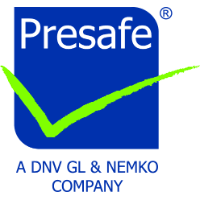 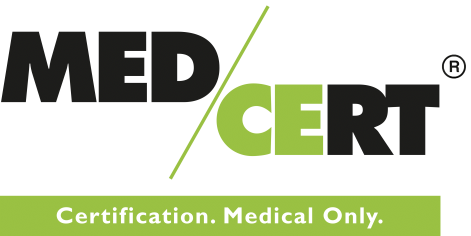 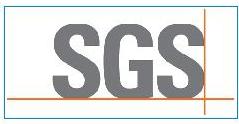 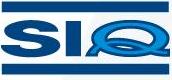 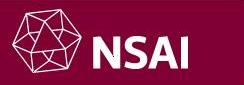 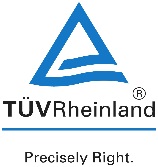 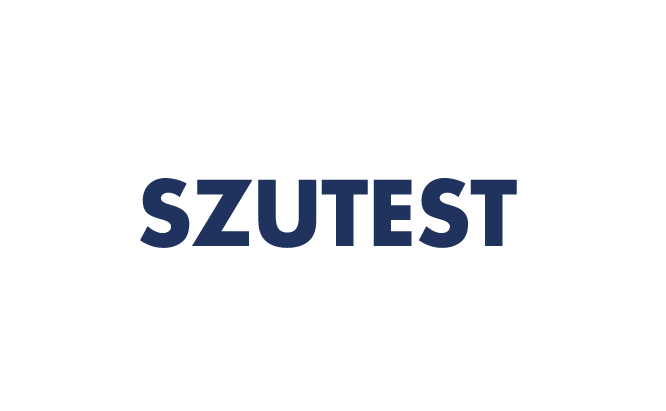 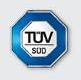 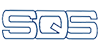 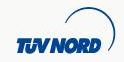 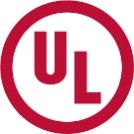 Team-NB-MD-Survey-2018
22